Talk Money Week:Aberdeen
Sharon Bell
Lawrie Morgan-Klein
						November 2018
StepChange Debt Charity
The UK’s leading debt charity; we help over half a million people overcome their debt problems each year.

We are registered as a charity in Scotland, and we provide UK wide coverage with centres in Scotland, England, Wales and Northern Ireland.

We offer independent, impartial and confidential advice to people in  problem debt.

Our service is free to clients; we receive funding from various sources, including donations from the financial services industry.

We work with over 900 partner organisations and deal with both secured and unsecured debt.

In total we’re managing over £4.4 billion worth of debt for our clients.
StepChange Debt Charity -Telephone and online
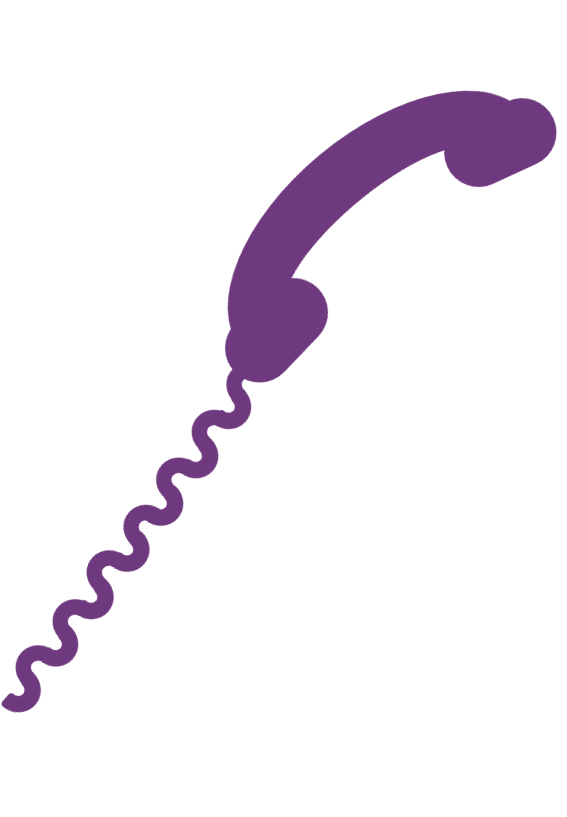 Telephone
Online
0800 138 1111
or
Warm Transfer
Debt Remedy
Information and advice
Our process
Telephone
Debt Remedy
Debt Advice Session
Tailored Sessions with Advocacy Team
Complete Budget
Complete Budget
Tailored Advice on Client’s Circumstances
Tailored Advice on Client’s Circumstances
Explain All Solutions Available and Recommendation
Personal Action Plan
Debt Solutions
Debt solutions available in Scotland

Debt solutions not available in Scotland
Aftercare
After receiving debt advice the client will have ongoing support from us regarding any queries, concerns or changes to circumstances they may have.
For our clients; 

Advice Plus team

Client support team
For our creditor & partners; 

Customer Service team

Access to our portal
We complete annual budget reviews with clients and re-advise where suitable
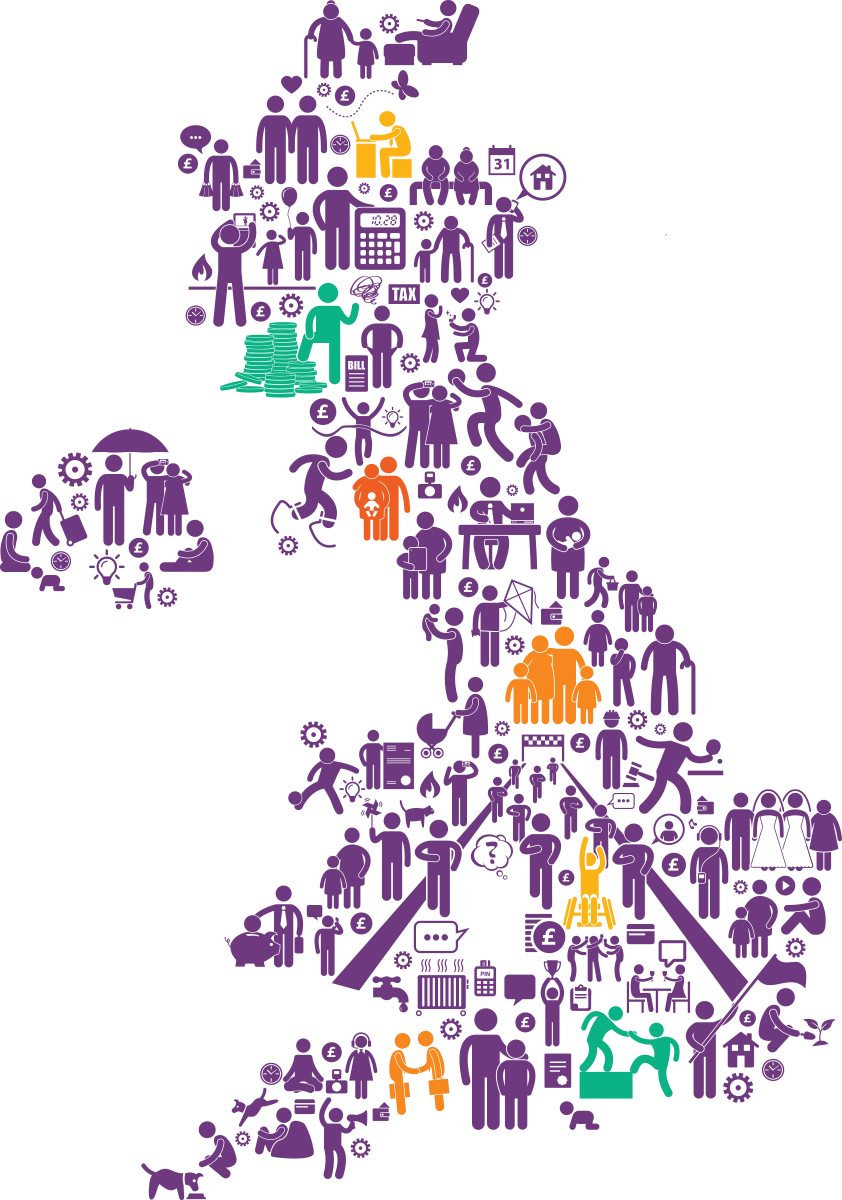 Stepping Forward
By 2022, it's estimated more than two million people will need debt advice every year. 
As the UK's leading debt charity, it's vital that we step up to our social responsibility and play our part in meeting this need.

www.stepchange.org
Stepping Forward – Helping More People
Over the next four years, we're: 
Investing in both our online and telephone services
Offering a range of solutions to clients based entirely on their needs
Introducing earlier interventions to help more people before debt pressures reach crisis point
Maximising efficiency and working with others 
    to deliver value and impact
Campaigning to reduce the stigma of problem debt so more people access support without fear or shame
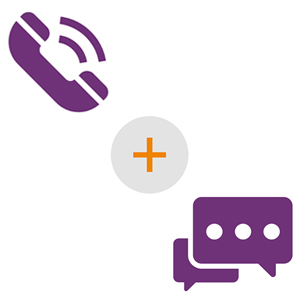 The effects of problem debt
ashamed
depressed
angry
helpless
anxious
restless
embarrassed
bullied
guilt
overwhelmed
vulnerable
desperate
emotional turmoil
out of control
fear
motiveless
denial
alone
panic
victimised
lost
stressed
frustrated
threatened
worthless
Our Clients in Scotland
A growing number of our Scottish clients are also choosing 	to seek advice online (58% compared to 42% by phone)

	In Scotland we delivered full debt advice to nearly 20,000 	new clients, an increase of 47% since 2013

	We are the largest provider of Debt Payment 			Programmes (DPP) under the Debt Arrangement Scheme 	in Scotland
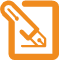 Reasons for Debt
Over 60% of all clients are in problem debt due to circumstances outside of their control
Source: Scotland in the Red 2017
Debt, Income and Expenditure
Costs have risen faster than income, so incomes are down in real terms
Council tax continues to be an issue for our clients with 41% being in arrears, up from 37% in 2013
Source: Scotland in the Red 2017
Arrears on Essential Household Bills
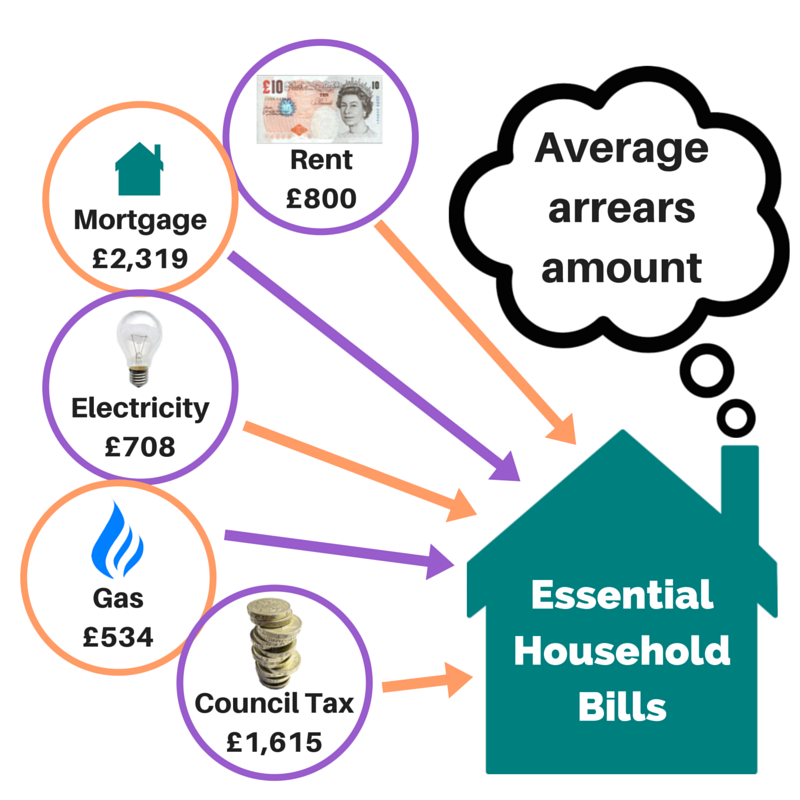 £740
£3,523
£745
£467
£1,983
Highest budget deficit by constituency
Of the 73 Scottish Parliamentary constituencies, 26 have clients who, on average, have a deficit budget

Average budget deficits are much higher in 2017 than five years ago
Source: Scotland in the Red 2017
Our clients’ debts
£7,002
£1,676
64%
10%
53%
11%
9%
49%
£1,095
£1,452
39%
£7,503
£980
£1,832
Debt and Housing
Clients in rented accommodation has increased from 44% in 2013 to 61% in 2017

Over half of all constituencies in Scotland had one in four clients in rent arrears

UC constituencies show a higher than average level of rent arrears compared to the national level
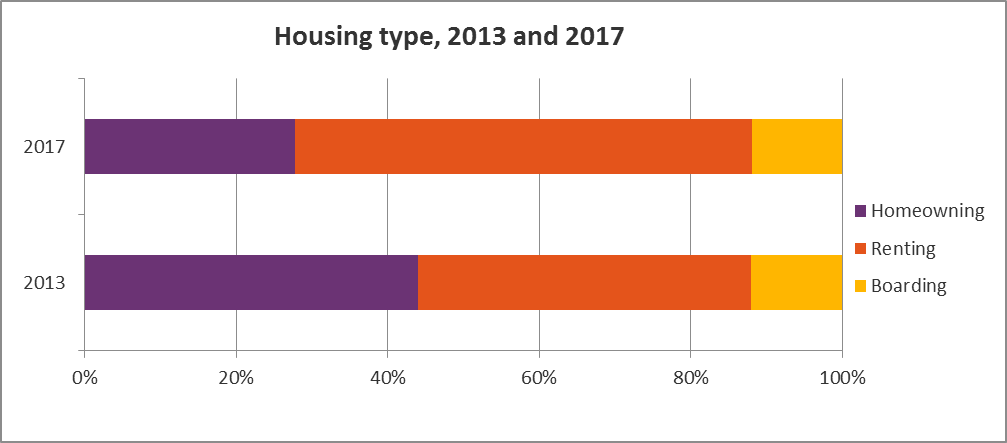 Source: Scotland in the Red 2017
Locked Out Report :
Our clients live in fear of eviction

Debt affects access to housing
Being in debt limits affordable housing options

Housing benefits don’t cover housing costs
Conclusion
Problem debt continues to be an issue in Scotland.

The free sector has a significant and increasing role to play in supporting people experiencing problem debt.

More flexible and impactful solutions are required to help provide increasingly cost effective services.

More clients can be supported through a greater blend:
face to face support
telephone support
online including web chat support 
 
StepChange aspires to support higher volumes of Scottish residents experiencing problem debt
Thank You